IntroductionManik Bali
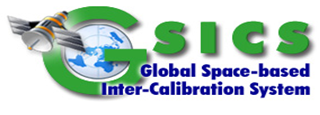 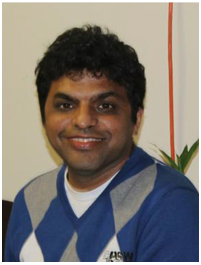 Name:  Manik Bali 

Title    : Deputy Director of GSICS Co-Ordination Center

Affiliation: NOAA, College Park
                    ( ESSIC, University of Maryland,MD,USA )
Work closely with Larry Flynn (GCC Dir.), Tim Hewison(GRWG Chair.),
 Fred Wu( GRWG Vice Chair), and GSICS EP( Jerome, Mitch ..) 
to support GSICS activities.

Editor for GSICS Quarterly Newsletter.
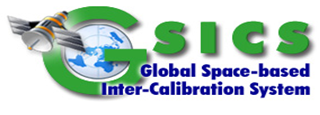 Experience:

      AVHRR, AATSR, AIRS inter-calibration.
        Radiative Transfer Modeling, NWP, L1B CAL/VAL.
        Data Assimilation.
        Sentinel-2  Level 2A data processing.
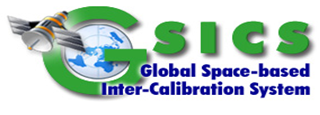 Objective(s) for Participating GRWG UV Group.

Support the UV subgroup members in connecting

Support creation, review and operationalization of UV products.

Support creation of UV calibration data base.

Participate in UV Calibration activities
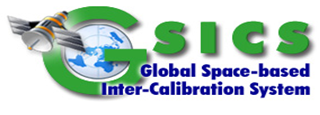 Recommendation(s) to the UV Group.

New member countries be introduced to GSICS.
  ( Tom McElroy  Environment Canada already invited, will join future meetings)

Enable connection of UV group with the future group modelling group  in GSICS. 
   ( UV CRTM )

Make  GSICS processes transparent, ISO certified.
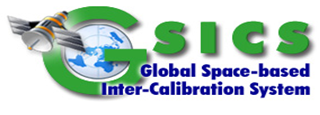